ARCHAEBACTERIA

Archaebacteria are the primitive group of microorganisms that use a variety of compounds as source of carbon and energy before the evolution of the complex photosynthetic process.

Many archaebacteria have been found using organic compounds like formate, acetate, methylamine, methanol, etc., and mostly thrive and prosper in such environmental conditions which can be compared with the environment during the early evolution of life (i.e., the prebiotic environment) on earth. 

Archaebacteria can be used for analysing various biochemical and biophysical events that might have been associated with the earliest life forms and may help tracing the mysteries of the origin and evolution of life.
General Characters of Archaebacteria:
These prokaryotes often occur in extreme aquatic and terrestrial habitats which may be anaerobic, hyper-saline or hyper-thermophilic. 
Some archaebacteria have been found as symbionts in animal digestive system. 
Recently, these have also been collected from very low temperature environments and are thought to constitute upto 34% of the prokaryotic biomass in coastal Antarctic surface waters. 
Archaebacteria may be spherical, rod-shaped, spiral, lobed, plate-shaped, irregularly shaped or pleomorphic. Some are unicellular whereas others are filamentous or aggregates. 
They range in diameter from 0.1 to over 15 µm. Some filamentous archaebacteria even can grow upto 200 µm in length. 
Archaebacteria are both Gram-positive and Gram-negative and reproduce by means of binary fission, fragmentation, budding and as yet unknown mechanisms. 
They may be aerobic, facultatively anaerobic or obligately anaerobic and, nutritionally, range from chemolithotrophs to organotrophs.
Typical Characters of Archaebacteria:
Archaebacteria are prokaryotic and possess most of the basic features of prokaryotes, they have some very typical characters, which are unique to them and are not found in any other group of organisms. These characters are
cell wall structure
plasma membrane structure
RNA-polymerase structure
tRNA nucleotide sequence
novel coenzymes and cofactors
 carbon assimilation pathway
protein synthesis.
Cell Wall Structure:
Some archaebacteria such as Thermo-plasma species lack cell wall while most others contain cell walls. 
The cell wall containing archaebacteria are morphologically almost similar to bacteria, the chemistries of the cell walls of the two are strikingly different. 
Morphology: 
Archaebacterial cell wall may be gram-positive or gram-negative. 
The wall of many Archaebacteria is thick and homogenous resembling those of Gram-positive bacteria and thus stain Gram-positive 
The wall of gram-negative Archaebacteria lacks the outer membrane and complex peptidoglycan network present in gram-negative bacteria and, instead, they usually possess a surface layer of protein or glycoprotein subunits 
Peptidoglycan is the main constituent of the cell wall of all bacteria, but it completely lacks in the cell walls of Archaebacteria.
Archaebacterial cell wall  shows great biochemical diversity
Gram-positive archaebacterial cell walls are made up principally of pseudomurein and polysaccharides
Gram-negative ones mainly of protein subunits and glycoproteins.
The glycan portion of pseudomurein contains N- acetyl talosaminuronic acid (instead of N-acetylmuramic acid of bacterial glycan) and N-acetylglucosamine which are linked to each other by β (1 → 3) glycosidic bonds instead of β (1 → 4) glycosidic bonds of bacterial cell wall and alternate to form the cell wall backbone. 
Lysozyme cannot digest β (1 → 3) glycosidic bonds. Peptides are short amino acid chains attached to N-acetyltalosaminuronic acid (NAT) and these amino acids are L-amino acids. Penicillin is ineffective in inhibiting the cell wall peptide bridge formation.
The walls of some gram-positive archaebacteria contain polysaccharides, protein subunits, protein sheath, glycoproteins, negatively charged acidic amino acids  etc. eg. Methanosarcina contains non-sulfated polysaccharide while Halococcus cell wall is composed of sulfated polysaccharide. 
The cell walls of Methanococcus, Thermococcus, Methanomicrobium, Methanogenium, etc. are exclusively made up of protein subunits (protein S-layer), whereas the cell wall of Methanospirillium consists of a protein sheath. 
Halobacterium cell wall is made up of glycoproteins but also contains negatively charged acidic amino acids which counteract the positive charges of the high Na+ environment. The cell walls of Methanolobus, Sulfolobus, Thermoproteus, Desulfurococcus and Pyrodictium consist of glycoproteins (glycoprotein S-layer).
Plasma Membrane Structure(PM Structure):
The plasma membrane is same in all cellular organisms; contains lipids whose hydrophobic portion is a long, generally, ‘un-branched’ hydrocarbon chain linked to glycerol by ester linkages. 
Archaebacteria PM contain lipids having ‘branched’ hydrocarbon chains linked to glycerol by ether-linkages (—O—).
This uniqueness of plasma membrane lipids of archaebacteria is considered as one of the key features that distinguishes them from all other cellular organisms. 
Since many of the archaebacteria live under very high temperature (up to nearly 100°C) and low pH (up to below 2.0) environments, it is advocated that the unusual lipids of their plasma membrane help them survive under such extreme conditions. 
The ether-linkages provide stability to them against thermal breakage and the branching of the hydro­carbon chains decrease membrane fluidity; therefore, plasma membranes are stable under high temperature conditions.
Two types of lipid structures are found among the archaebacterial plasma membranes: glycerol diphytanyl diethers and diglycerol di biphytanyl tetraethers. 
Usually the diether side chains are 20 carbons in length and the tetraether chains are 40 carbons. 
In general, the coccoid cells of methanogenic archaebacteria contain only glycerol diphytanyl diethers, while the rest contain both glycerol diphytanyl diethers and diglycerol dibiphytanyl tetraethers. 
The halophilic archae­bacteria contain mainly glycerol diphytanyl diethers, while the thermoacidophilic ones contain mainly diglycerol dibiphytanyl tetraethers. 
Archaebacterial plasma membranes containing digycerol dibiphytanyl tetraether give an appearance of a monolayer rather than the usual bilayer because lipid chains are long enough to extend from one side of the membrane to the other.
This makes these plasma membranes very resistant to extreme environmental conditions of their habitats.
Genome:
The archaebacterial chromosome, like bacteria, are single closed DNA circles.  
In some cases, they are significantly smaller than the normal bacterial DNA. Thermoplasma acidophilum DNA is about 0.8 x 109 daltons and Methanobacterium thermoautotrophicum DNA is about 1.1 x 109 daltons in comparison to the DNA of Escherichia coli which are about 2.5 x 109 daltons in size. 
In archaebacterial genome the G + C content percentage is high (about 21-68%) and only few plasmids have been reported in archaebacterial cytoplasm. 
National Centre for Biotechnology Information (USA) listed 19 archaebacteria whose genomes had been sequenced by mid-2004. The completely sequenced genome of Methanococcus jannaschii reveals that 56% of its total 1758 genes are uplike those occurring in bacteria and eukaryotes.
RNA Polymerase Structure:
Archaebacteria, like bacteria, possess a single type of RNA polymerases which are complex consisting of upto 14 subunits (3 or 4 large and others small) as against only few subunits in bacteria (core factor 5 in E. coli). 
Archaebacteria RNA polymerases are similar to eukaryote RNA polymerase II. 
Archaebacterial RNA polymerases are insensitive to drugs rifampin and streptolygidin. 
tRNA Nucleotide Sequence:
The archaebacteria lack ribothymine in the common arm (TΨC arm) of transfer RNA (tRNA), whereas it is present in most tRNAs in bacteria and eukaryotes
Ribothymine is replaced by pseudouridine or L- methylpseudouridine in archaebacteria. Also, they are methionyl-tRNAmet rather than formylmethionyl- tRNAFmet as indicator-tRNA.
Coenzymes and Cofactors:
The methane production mechanism of methanogenic archaebacteria is unique in the microbial world and involves several novel cofactors and coenzymes not found in any other group of microorganisms. 
These coenzymes and cofactors identified so far are: 
(i) methanofuran (MP), 
(ii) methanopterin (MP), 
(iii) coenzyme M (CoM), 
(iv) coenzyme F420, and 
(v) coenzyme F43
Cyanobacteria
Cyanobacteria or blue green algae are the one of most successful au­totrophic organisms on earth which have mastered all types of environments— fresh water, sea water, salt marshes, moist rocks, tree trunks, moist soils, hot springs, frozen waters. 
Their abundance can be gauged from the fact that red sea is named after the colouration provided by red coloured planktonic cyanobacteria known as Trichodesmium erythraeum.
Cyanobacteria are the most self contained photosynthetic organisms. 
They can live under every type of environment and on every type of substrate.
They are one of the earliest colonizers of barren areas. 
Many of them have the ability of nitrogen fixation.
Morphology of Cyanobacteria:
Cyanobacteria may be unicellular, colonial or filamentous. 
Each filament consists of a sheath of mucilage and one or more cellular strands called trichomes. 
Single trichome filaments may further be of two types, homocystous (= undifferentiated, e.g., Oscillatoria) and heterocystous (= differentiated, having heterocysts, e.g., Nostoc). 
Spirulina has a spirally coiled filament. 
Colonies develop in some cases, e.g., Nostoc. 
Flagella are absent but gliding movements are known in a number of cyanobacteria. 
The name Oscillatoria has been given to a common blue green algae on the basis of pendulum like oscillating movements of its anterior region.
Cell Structure of Cyanobacteria:
Cyanobacterial cells are larger and more elaborate than bacteria. 
Cell structure is typically prokaryotic— one envelope organisation with peptidoglycan wall, naked DNA, 70S ribosomes and absence of membrane bound structures like endoplasmic reticulum, mitochondria, Golgi bodies, plastids, lysosomes, sap vacuoles. 
The cell wall is four layered with peptidoglycan present in the sec­ond layer. 
The outer part of the proto­plast contains a number of photosyn­thetic thylakoids. It is called chromoplasm. 
The thylakoids lie freely in the cytoplasm. 
Their membranes contain chlorophyll a, carotenes and xanthophyll’s. Chlorophyll b is absent.
Envelope
It consists of outer mucilaginous sheath and inner cell wall. 
Mucilagenous Sheath: 
Presence of mucilagi­nous sheath is common in all cyanophycean members. It consists of three layers of microfibrils arranged reticulately within an amorphous matrix. 
This layer endows the cells with greater water absorbing and retaining capacity which helps to survive during desiccation and forms a barrier for parasites.
Cell Wall: 
The cell wall consists of four layers (under E.M.) named as LI, LII, LIII and LIV by Carr and Whitton (1973). 
Each layer is about 10µ in thickness. 
The LI is the layer situated near cell membrane and LIV is the outer­most. 
Cell wall is composed of mucopeptide together with carbohydrates, amino acids and fatty acids like Gram-positive bacteria. 
The LI and LIII layers are electron transparent, but the LII and LIV layers are electron opaque. 
The chemical constituent of cyanobacteria and Gram-negative bacteria is the presence of mucopolymer which is made up of five chemical substances viz., three amino acids (di-aminopimelic acid) and two sugars (glucosamine and muramic acid) in the ratio of 1:1:1:1:2.
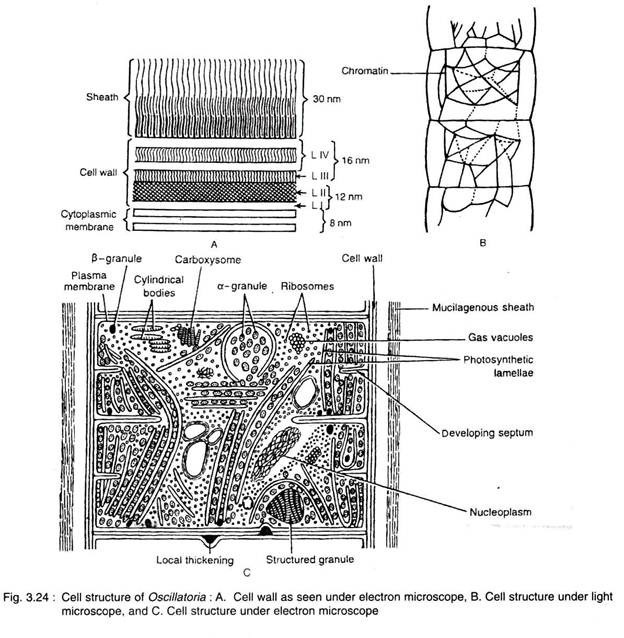 Cytoplasmic Membrane: 
The cytoplasmic membrane is also known as plasmalemma pre­sent just inner to the cell wall. 
It consists of two electron opaque layers separated by a trans­lucent layer.
This layer invaginates at different points inside the protoplast and is the site of different biochemical functions that normally takes place in different organelle like mitochondria, endo­plasmic reticulum and Golgi bodies in the cells of eukaryote. 
Protoplast: 
Studies with Electron Micros­cope show that the protoplast consists of thylakoids, cytoplasmic inclusion and nucleoplasm. 
Nucleoplasm: 
The nucleoplasm is usually centrally located and contains numerous fine randomly oriented fibres of DNA. 
It has absence of nucleolus and nuclear membrane. 
They are not differentiated from the cytoplasm by any membrane and are present in close association. 
The region is with low electron density than the surrounding cytoplasm. 
The DNA does not organise into chromosomes due to the absence of protein like histones or prota­mines
Thylakoids: 
These are the complex lamellar system, which functions like the chloroplasts of eukaryotes. 
Thylakoids are not bounded by membrane and lie freely in cytoplasm.
They appear as elongated and flattened sacs composed of two unit membranes. 
Each membrane is about 75Å thick. 
The neighbouring thylakoids are separa­ted by a flattened space of 50nm. 
The space is occupied by rows of discoid phycobilisomes, which contain the photosynthetic pigments chlorophyll a, c-phycocyanin and c-phycoerythrin.
Chlorophyll b is absent. 
Phycobilisomes possess accessory photosynthetic pigments known as phycobilins. The phycobilins are of three types— phycocyanin (blue), allophycocyanin (blue) and phycoeryth­rin (red).
Differential formation of phycobilins produces specific colouration which is adapted to absorbing maximum amount of solar radiation. Therefore, cyanobacteria are not always blue green. They may appear purplish, violet, brownish, etc.
Cytoplasmic Inclusions: 
The cytoplasmic inclusions present in the cyanophycean cell are ribosomes, cyanophycean granules, polyhedral bodies, polyphosphate bodies, polyglucoside bodies, α-granules, β-granules and gas vacuoles.
The function of the above inclusions is not well-known. 
Cyanophycean granules are regarded as reserve food, polyhedral bodies, i.e., the carboxysomes contain enzyme ribulose b is phosphate carboxylase oxygenase. 
Ribosomes take part in protein synthesis. 
Some workers think α-granule as reserve food, a glycogen-like substance. 
Many prokaryotic members contain many small gas vacuoles also called pseudo- vacuoles. They help to float in water. They refract light and the cells become brown, purplish or black under microscope.
Heterocysts
These are specialized cells of the filament distinguished from others by their thick wall, polar nodule(s) and homogenous contents. 
Heterocysts are commonly found in the members of Stigonematales and Nostocales (except Oscillatoriaceae). 
They grow in the filament either terminally (Gloeotrichia) or inter­calary (Nostoc) or both terminal and intercalary 
      (Anabaena desikacharyiensis)
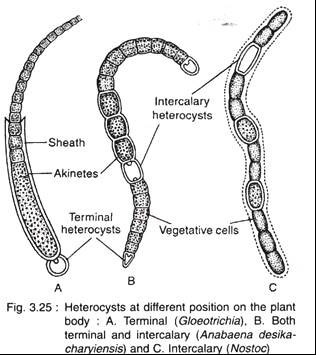 Structure
Pale yellow, thick-walled specia­lized cells, larger than vegetative cells are called heterocysts. 
The wall of the heterocyst is diffe­rentiated into three regions: an outer fibrous, middle homogenous and inner lamellar layer  
It has pore(s) at the pole(s) where it remains attached with the vegetative cell. The pores are plugged with polar nodule(s) or polar granules. The wall of the heterocyst is thicker towards the polar regions.
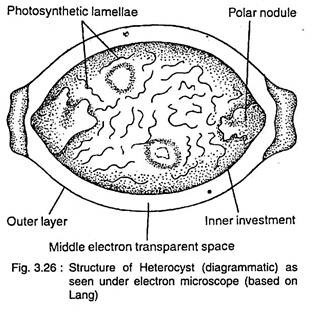 The inner content is dense and appears to be homogeneous. 
The thylakoides i.e., the photo­synthetic lamellae are present, but the ribosomes are less in number. 
Other granular inclusions are appears to be absent. 
Due to absence of phycobillins and chlorophyll a, photosynthesis does not take place. 
The thylakoids are tightly packed due to reduction of interlamellar space and are present more towards the periphery than the cen­tral region. 
Due to low concentration or absence of pigment, the mature heterocyst appears to be empty. 
The two lipids, glycolipid and acyllipid present in the lamellae are not found in the vegetative cells.
Development of Heterocyst: 
It develops either singly or in pair from single or both the daughter cells of a recently divided vegetative cell. The daughter cell may behave as proheterocyst, which later on deve­lop into a heterocyst. 
The developmental changes are described below: 
i. The inner content of protoplasm becomes pale in colour. 
ii. The wall of the polar region becomes rounded. 
iii. The connecting region between vegeta­tive cell and heterocyst becomes more constricted. 
iv. Formation of an inner polysaccharide wall external to the cell membrane. 
v. Formation of pores at one (terminal) or both (intercalary) ends. 
vi. Protoplasmic connection being esta­blished with the adjacent vegetative cell(s) through the pores. 
vii. The pores become plugged by mucilage towards maturity, which are called nodule. 
viii. The content of the cell becomes homoge­neous with different chemical changes. 
ix. Gradual breakdown of thylakoids and dissolution of storage granules. 

Heterocyst is dependent for its nourishment on adjacent vegeta­tive cells. It has enzyme nitrogenase. Heterocyst is specialised to perform nitrogen fixation.
Hormogones and Hormocysts
Hormogones are the short segments of trichomes produced in all filamentous cyanobacteria. 
Hormogones are produced by several methods such as fragmen­tation of trichomes into pieces (e.g. Oscillatoria), delimination of cells into intercalary groups (Gloeotrichia), fragmentation and round off the end cells (Nostoc), formation of separating disc or necridia and their subsequent degradation (Oscillatoria, Phormidium). 
The hormogones show gliding movement. Each hormogone may develop into a new individual. 
Some other cyanobacteria produce hormocysts or hormospores which function similar to hormogones. 
Hormocysts are produced intercalary or terminal in position. 
They are highly granulated and cells are covered by a thick mucilaginous sheath. 
In the cells of hormocysts a large quality of food material is accumulated. During favourable condition hormocysts develop .
Endospores, Exospores and Nanocysts: 
The non-filamentous cyanobacteria generally produce endospores, exospores and nanocysts.Eg. Chamaesiphon, Dermocapsa and Stichosiphon. 
The endospores are produced inside the cell. 
During endospore formation, cytoplasm of the cell is cleaved into several bits which are converted into endospores. 
After liberation each endospore germinates into a new plant, for example Dermocapsa. When the size of endospores is smaller but larger in number, they are called Nano spores or nanocysts. 
Some of the cyanobacteria (e.g. Chamaesiphon) reproduce by budding exogenously. 
The spores produced through this method are called exospores.
Akinetes: 
The members of Stigonemataceae, Rivulariaceae and Nostocaceae are capable to develop the vegetative cells into spherical perennating structures called akinetes or spores such as Nostoc, Rivularia, Gloeotrichia, etc. 
During unfavourable conditions, the vegetative cells accumulate much food, enlarge and become thick walled. These are formed singly or in chains. 
Akinetes possess cyanophycean granules hence these appear brown in colour. 
Under favourable conditions the akinetes germinate into vegetative filaments.
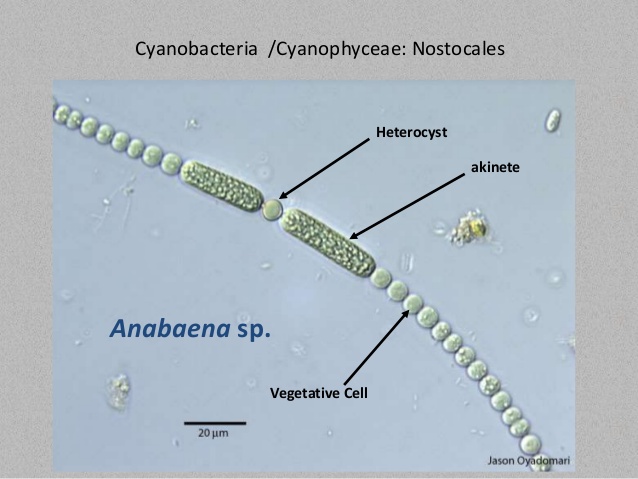